Задание
Наш клиент частный инвестор. Он хочет открыть таксопарк. Клиент нанял консультантов для того, чтобы понять будет ли бизнес прибыльным
Задание кейса и дополнительная информация
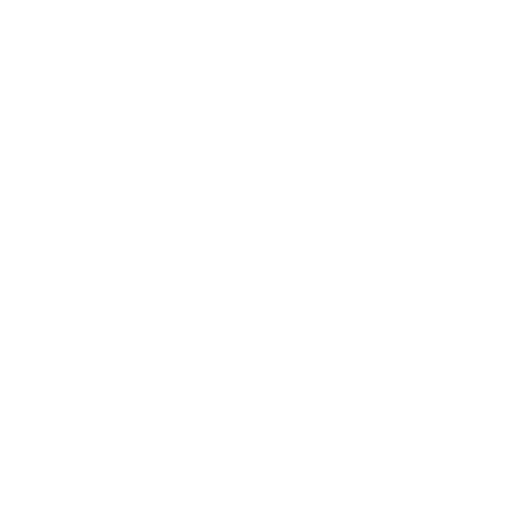 Дополнительная информация
Клиент собирается взять 1000 автомобилей в лизинг
Наиболее близкий аналог автомобилей Toyota Camry (сегмент «комфорт»)
Привлечение клиентов планируется через агрегаторы
Для начала разложим прибыль за год как выручку за год минус расходы за год
Прибыль за год
Выручка за год
Расходы за год
Источник: аналитика SBS Consulting
Какие драйверы влияют на выручку компании?
Прибыль за год
Выручка за год
Расходы за год
Какие драйверы влияют на выручку компании?
Источник: аналитика SBS Consulting
Основные драйверы выручки – выручка с машины в день, количество рабочих дней в году и количество машин
Выручка за год, руб.
Количество рабочих дней в году
Выручка с машины за день, руб.
Количество машин
Количество 
поездок в день
Средний чек за поездку, руб.
Полезный пробег, км
Проезжаемое расстояние в день, км
Средняя длина поездки, км
Утилизация автомобиля, %
Полезный пробег, км
Порожний пробег, км
Источник: аналитика SBS Consulting
Данные по среднему чеку поездки; Какие выводы можно сделать?
Экономика сегмента комфорт при арендной схеме, руб.
1
1 – арендный доход получает таксопарк
Источник: аналитика SBS Consulting
Какие драйверы влияют на расходы компании?
Прибыль за год
Выручка за год
Расходы за год
Какие драйверы влияют на расходы компании?
Источник: аналитика SBS Consulting
Теперь разложим издержки на постоянные и переменные
Расходы компании за год
Переменные затраты
Постоянные затраты
Назовите 10 статей затрат
Источник: аналитика SBS Consulting
Теперь разложим издержки на постоянные и переменные
Расходы компании за год
Переменные затраты
Постоянные затраты
Лизинговые платежи за автомобиль
Техническое обслуживание и ремонты
Стоянка
Транспортный налог
Страховка
Мойка
Расходники (стеклоомывающая жидкость, шиномонтаж) 
Штрафы
Административно-управленческий персонал
Затраты на топливо
Заработная плата водителя
Отчисления агрегаторам
Источник: аналитика SBS Consulting
Расчет экономики таксопарка (для excel)
Экономика сегмента комфорт при арендной схеме, руб.
Данные по выручке и издержкам для расчета бизнес кейса
1
()
()
()
()
()
1 – арендный доход получает таксопарк
Источник: аналитика SBS Consulting
По итогам предварительных расчетов проект прибыльный
Экономика 1 автомобиля в таксопарке, тыс. руб.